Masterclass Kunst Algemeen
Muziek
Examenstof Havo 2017
Stof:
Cultuur van de kerk in de 11e tot en met de 14e eeuw 
Cultuur van het moderne in de eerste helft van de twintigste eeuw 
Massacultuur in de tweede helft van de twintigste eeuw 

Werkwijze:
Herhaling
Luisterschema invullen
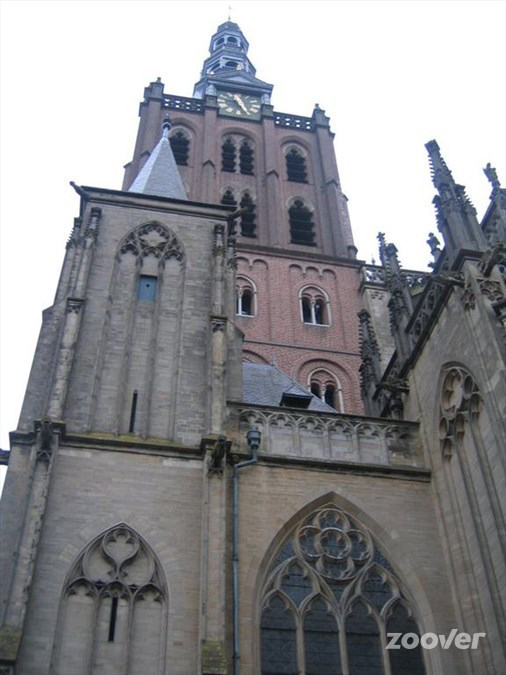 Cultuur van de kerk in de 11e tot en met de 14e eeuw
Cultuur van de kerk in de 11e tot en met de 14e eeuw
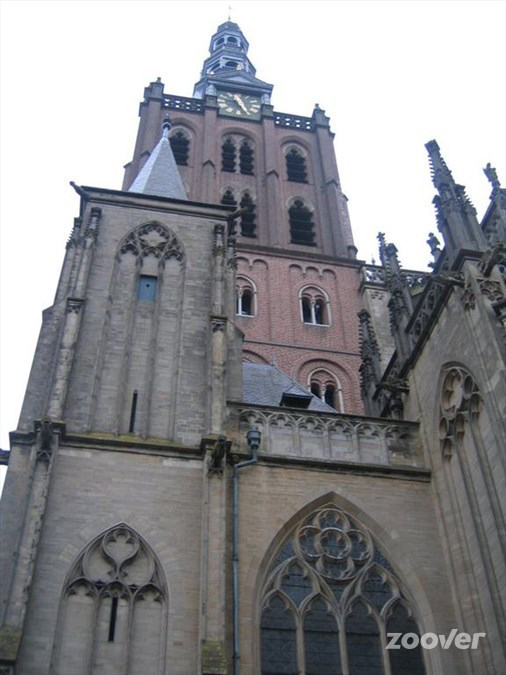 Belangrijke termen: (die je dus moet kunnen uitleggen en gebruiken)
Gregoriaans, 	De kerkelijke gezongen gebeden. Vaak wordt er melismatisch gezongen. Er wordt dan 1 woord 
		gezongen op verschillende toonhoogtes. Paus Gregorius uniformiseerde de melodieën. A capella
Liturgie,		Het geheel aan gebeden en 150 psalmen die iedere week voorbij moeten komen
Solmisatie, 	de toonhoogtes krijgen namen om ze gemakkelijker te kunnen zingen. Guido van Arezzo, Johanneshymne 		dient als uitgangspunt.
Neumen,		Voorloper van het notenschrift. De noten hadden wel toonhoogte (verdeeld over 4 lijntjes) de neumen 
		waren ruitvormig en hadden geen stokken.
Troubadour en Trouvère,	Straatmuzikanten. Tegenhanger van de kerkelijke muziek. In deze muziek werden de dorpsroddels 
			bezongen en de nieuwtjes
Cultuur van de kerk in de 11e tot en met de 14e eeuw
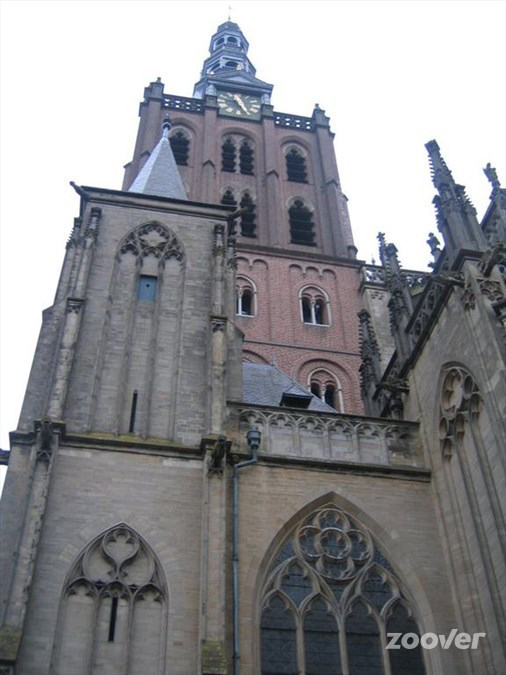 Belangrijke termen: (die je dus moet kunnen uitleggen en gebruiken)
Ars Antiqua, 	Periode tussen 1150 en 1300. Meerstemmigheid. Organum (parallel organum, 
		de tweede stem volgt precies de eerste stem maar dan een kwart lager.). Muziek wordt nog niet echt 
		in de maat gespeeld of met een vast tempo.
Organum		Meerstemmigheid, Parallel, “Organum Duplum”  “Organum Triplum “ Zwevend en Melismatisch
Motet,		De opvolger van het organum. Het verschil met het organum is dat er een andere melodie boven of onder 		de bestaande melodie wordt gezongen. “Palestrina Sircut Cervus”
Ars Nova,		Periode van ongeveer 1300 naar 1550. Belangrijke componisten: Charles de Vitry en Guillaume de Machaut.
		Er komt een maatsysteem. Voorbeeld motet Ars Nova
Cantus Firmus,	De stem die de melodie zingt, ontstaan in de Ars Nova. Voorbeeld. De cantus firmus komt voor in 
		polyfone muziek, waarbij de contratenoren via meerdere melodieën voor samenklanken zorgen
Mis,		Vaste volgorde van de volgende onderdelen: Kyrie, Gloria, Credo, Sanctus, Agnus Dei. De hele mis met 
		bladmuziek vind je hier.
Cultuur van het moderne in de eerste helft van de twintigste eeuw
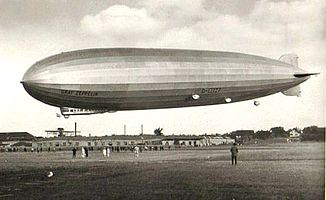 Cultuur van het moderne in de eerste helft van de twintigste eeuw
Klassiek
Belangrijke termen: (die je dus moet kunnen uitleggen en gebruiken)
Expressie,	Men moet zich uitdrukken. Wat men waarneemt is soms niet de werkelijkheid. Schoonheid is niet het 		doel. Een voorloper is Arnold Schönberg. Abstract
Atonaal, 		combinaties van tonen die in de harmonieleer niet zijn toegestaan, Geen Tonica en (sub) Dominant meer.
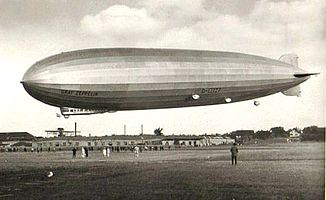 12 toons, 	Een componeermethode. Geen enkele toon is het belangrijkste. Alle twaalf tonen komen steeds in 
		dezelfde volgorde voorbij gedurende het hele lied. Soms komen tonen tegelijkertijd, maar de samenklank 
		bestaat dan uit de noten die “aan de beurt” waren. Uitleg seriële muziek uitgelegd.
Componisten.	Arnold Schönberg II III, Igor Stravinski, Claude Debussy,
Cultuur van het moderne in de eerste helft van de twintigste eeuw
Jazz
Belangrijke termen: (die je dus moet kunnen uitleggen en gebruiken)
Ragtime,		Alleen piano. Zowel, bas, ritme, begeleiding als de melodie wordt gespeeld. Voorbeeld.
Dixieland	,	ontstaan in New Orleans. Alle instrumenten die voorhanden waren deden mee. Polyfoon Ieder instrument
		speelt zijn eigen melodielijn. Ieder instrument heeft zijn eigen functie. voorbeeld
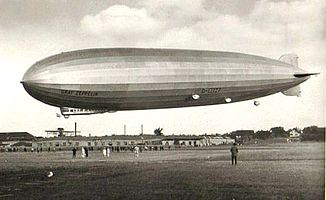 Bigband		De bands worden steeds groter. Glenn Miller legde de basisbezetting voor de Bigband. 
		Bezetting: 4 trompetten, 4 trombones, 4 saxen 1 klarinet, Piano, Bas, Gitaar en drums. Vaak met zang.
		Voorbeeld: Duke Ellington’s bigband. Count Basie. Daarvoor kwamen er ook allerlei andere instrumenten 
		voor
Bebop		Snelle impovisatie muziek. In plaats van toonladders worden ook inversies en omkeringen gespeeld. 
		Charlie Parker

Cooljazz		Relaxt. Overal wordt veel meer de tijd voor genomen Miles Davis, Helderheid en pure klank

Freejazz		Alles mag door elkaar. Ritmisch Melodisch, Ornette Coleman
Massacultuur in de tweede helft van de twintigste eeuw
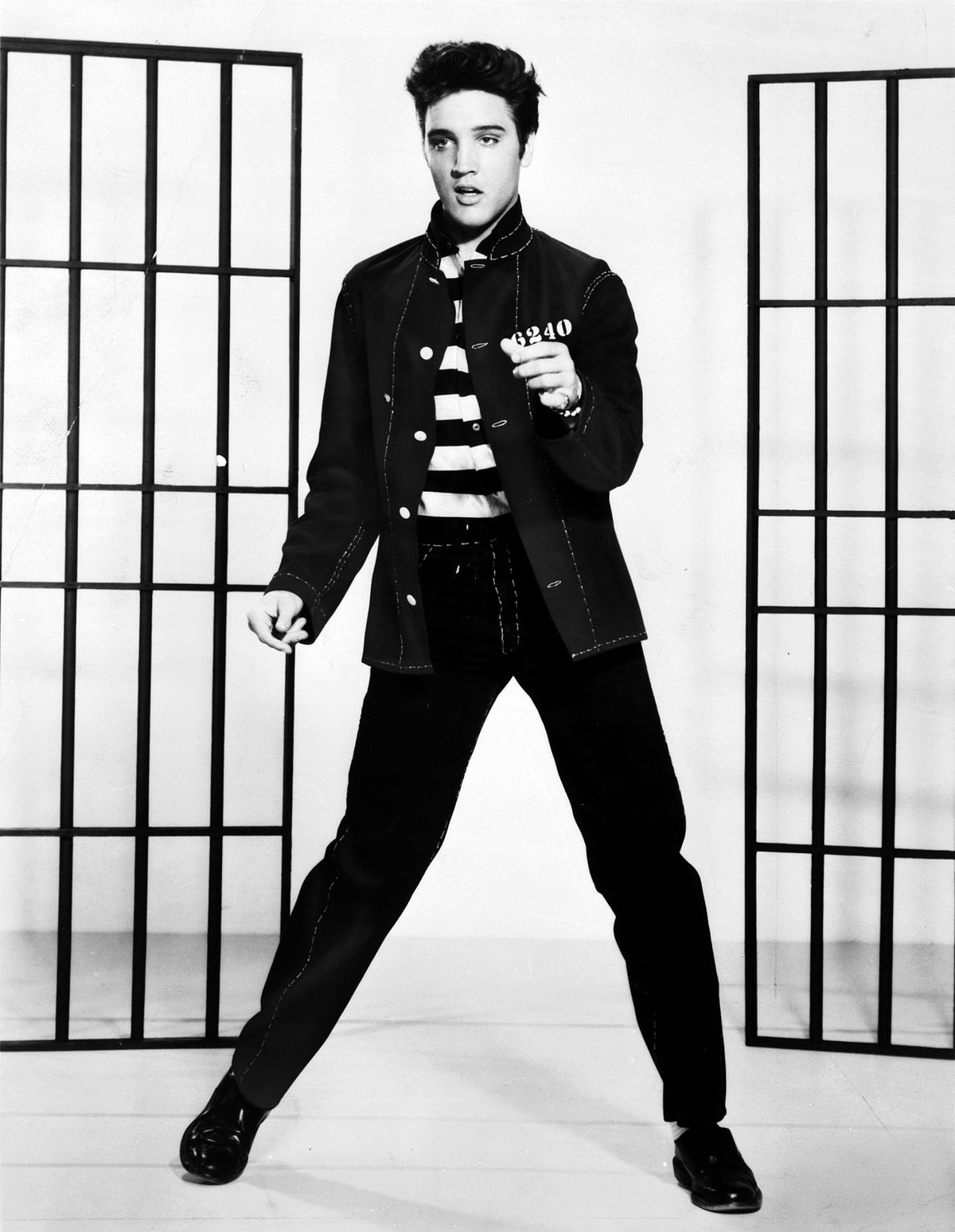 Massacultuur in de tweede helft van de twintigste eeuw
Belangrijke termen: (die je dus moet kunnen uitleggen en gebruiken)
Rock ‘n Roll,	Elvis Presley, Ontstaan uit de Rhythm and Blues die weer ontstaan is uit de Jazz uit New Orleans
Beat,		Beatles en de Rolling Stones. Simpel, Gitaar, drums, Bas en zang. Nadruk op de 2e  en 4e tel.
		The Who maakt van het slopen van hun instrumentarium een act.
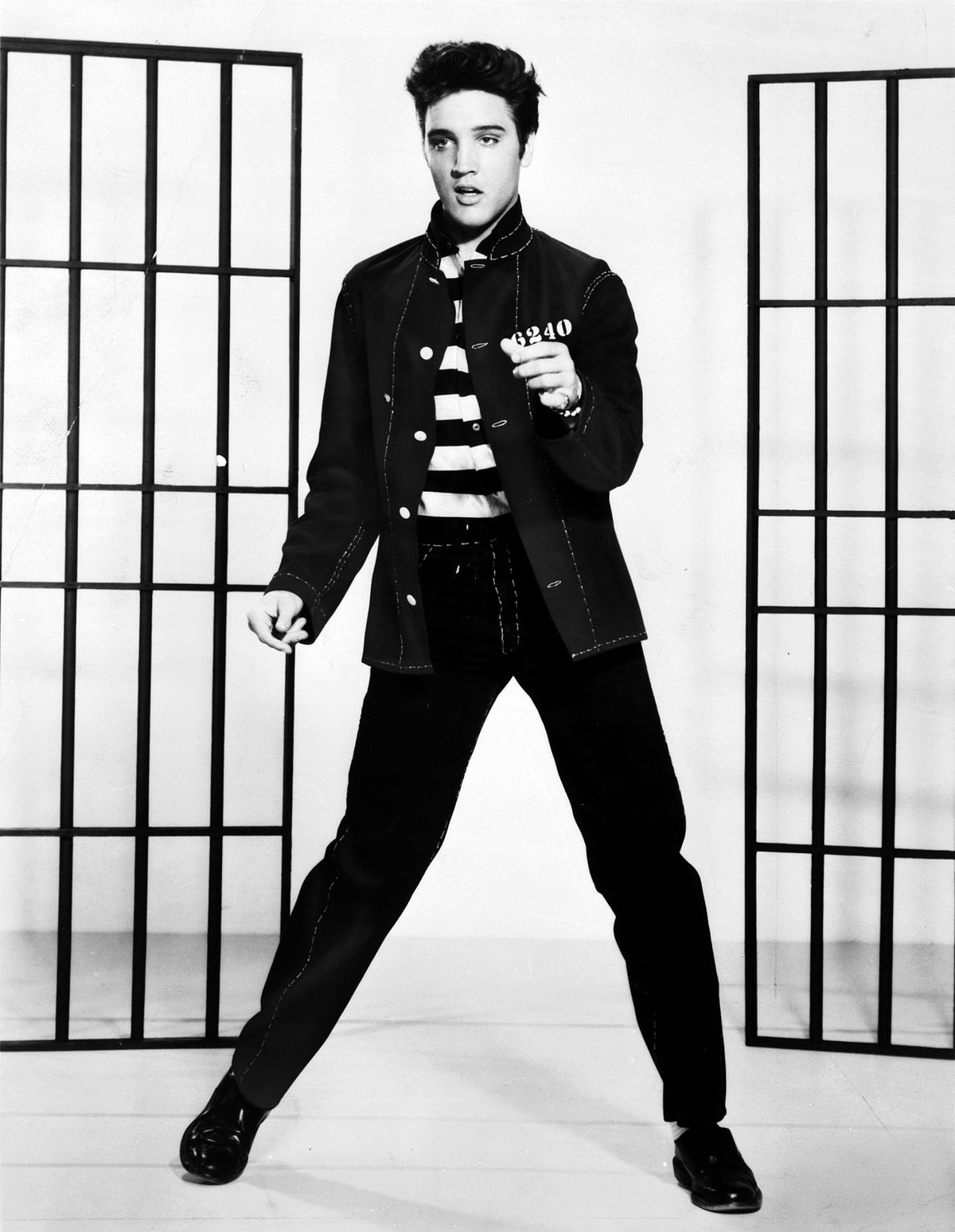 Woodstock	Eerste muziekfestival. Hippiebeweging. Country-rock, country in een rock jasje. Jimi Hendrix, 			Psychedelische rock
Soul		Motown Typisch baslijntje, en drumfil Het dansen is belangrijk. Funk, De muziekstijl waar de tel 1 het 		belangrijkste is: James Brown
Disco, 		Manu Dibango. ontwikkelt zich steeds meer richting glamour. Veel blazers, strijkers, percussie, 			4 on de floor van de bassdrum en de poffertje crackertje groove tussen de hihat en de snare. 
		Donna Summer, Nile Rogers, Trampps, etc.
Massacultuur in de tweede helft van de twintigste eeuw
Belangrijke termen: (die je dus moet kunnen uitleggen en gebruiken)
Hip Hop		MC (master of ceremony,) praat/rapt de feesten aan elkaar. Grandmaster Flash is de eerste die de 		breaks uit verschillende platen aan elkaar mixt op twee verschillende draaitafels. Eerst is hiphop 			anti commercieel. Daar komt verandering als ze verschillende stijlen gaan mixen, oa rock (Run DMC 		met Aerosmith). Het tempo is Langzaam, dreigende teksten over geweld/ hard leven. Kijktip op 			Netflix. Deel 1 en 2 van de miniserie hiphop evolution. Drumcomputer Roland tr-808
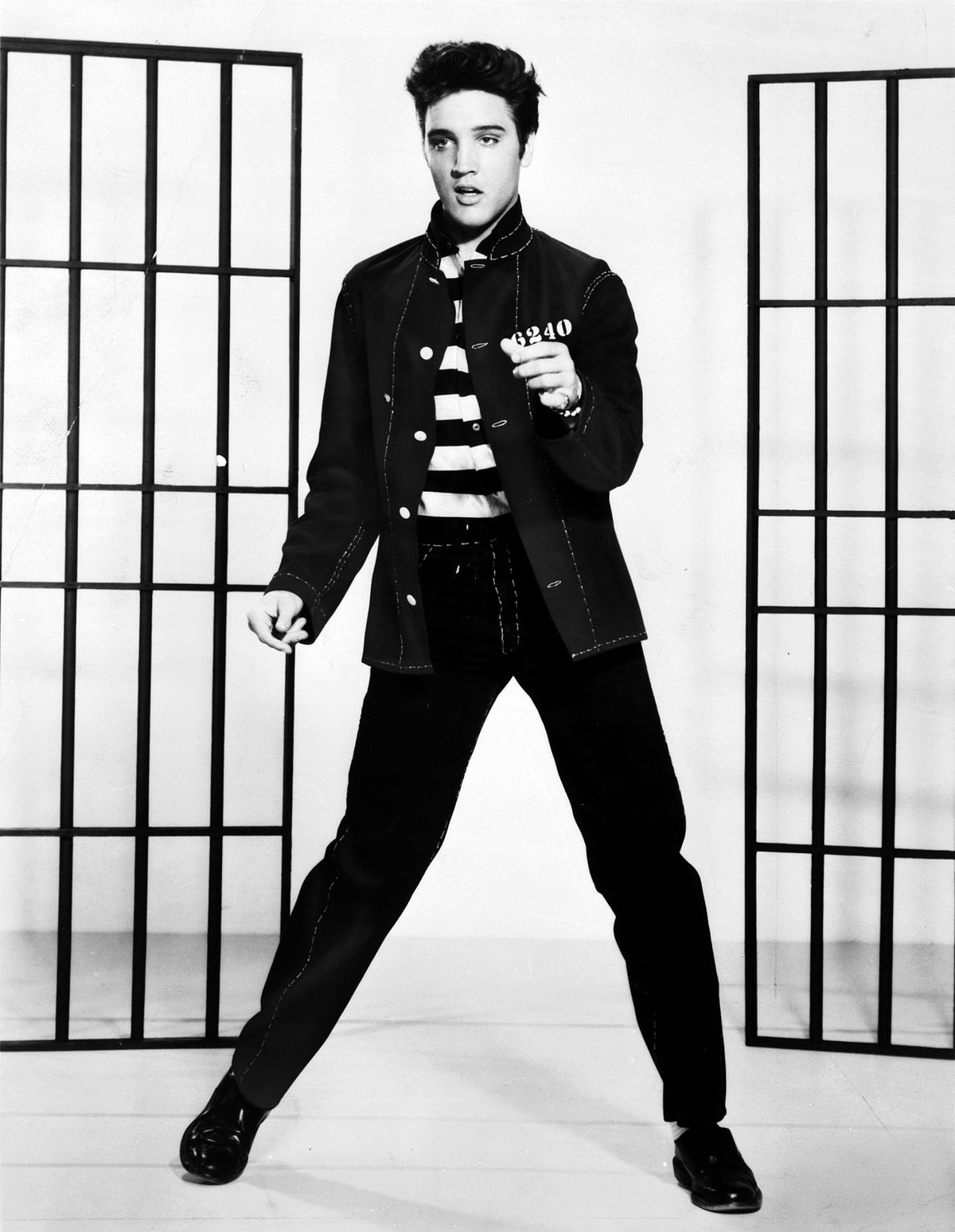 House		Kraftwerk gebruikt veel van synthesizers. Dient als inspiratie voor veel Houseplaten. Love en Peace. 		Snel tempo, Feestmuziek. Drumcomputer Roland 909
Ambient House 	Rustige tegenhanger. Percussie-instrumenten, exotische klanken. The Orb.
Muzikale kenmerken
Contrasten (Legato-staccato, Forte-Piano, Solo-Tutti, dissonant-consonant)
Vorm (sonate (Menuet), rondo, popvorm, cantate, programmamuziek)
Tempo/Puls BPM
Maatsoort tweedelig, driedelig, onregelmatig
Mineur/majeur/atonaal
Polyfoon, homofoon, Serieel
Motief, Herhaling (ostinato), Variatie,
Vocaal – instrumentaal
4 Lagen: Ritme, Bas, Begeleiding, Melodie